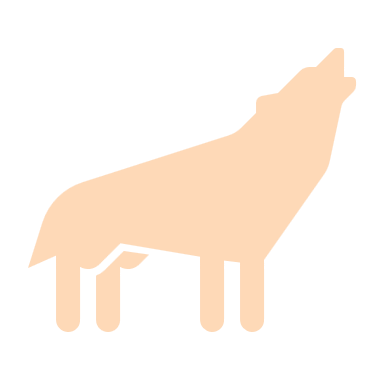 Wolves
Change
Rivers
Suneung Question
By the early 1990s, gray wolves (A) had begun / have begun to disappear from Yellowstone National Park in the US, and this resulted in a growing elk population.  The elk ate too many leaves from the trees, which reduced shade along the rivers and creeks.  This caused water temperatures to increase and the populations of many fish species in the park (B) declined / had declined.  To restore balance to Yellowstone’s ecosystem, sixty-six gray wolves from Canada were released into the park.  As a result, the number of elk quickly dropped.  Now, the ecosystem has returned to its natural balance.  This story shows how crucial some species are for the health of an entire ecosystem.  If we (C) respect / will respect all species equally, we’ll be able to continue to enjoy the natural world.
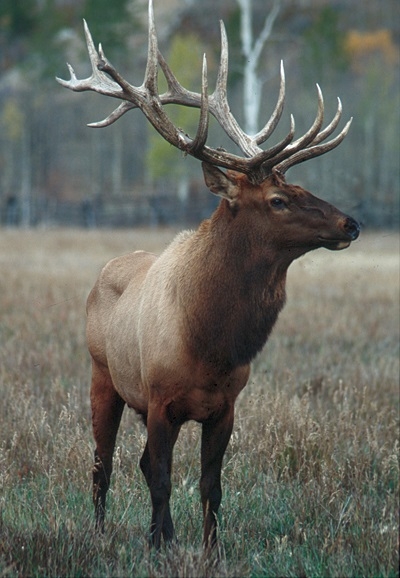 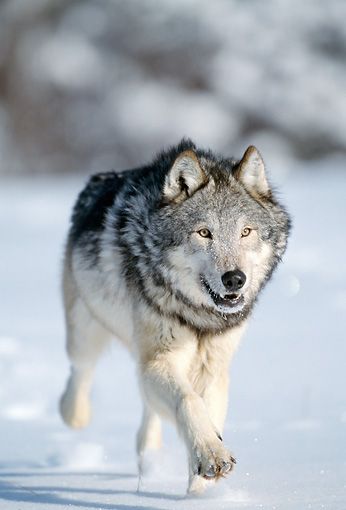 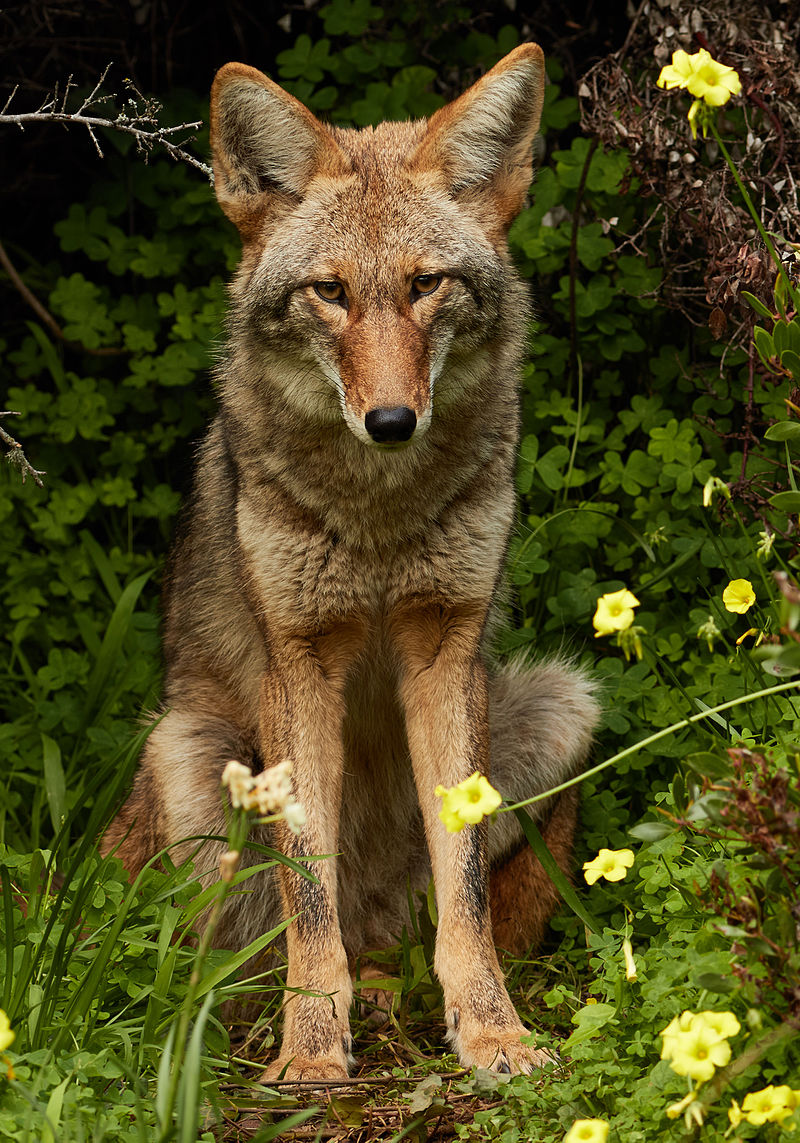 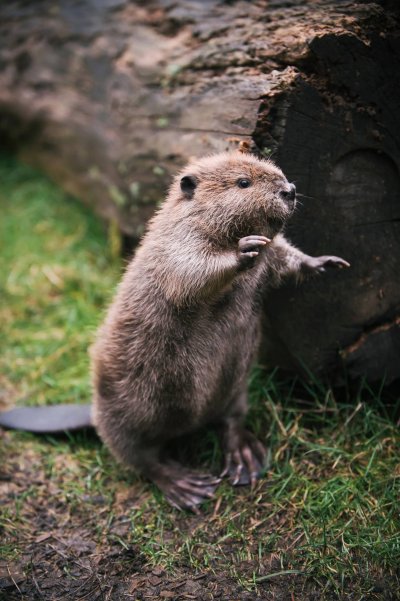 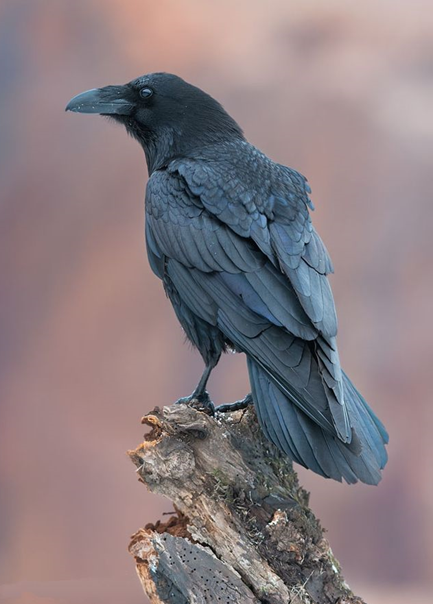 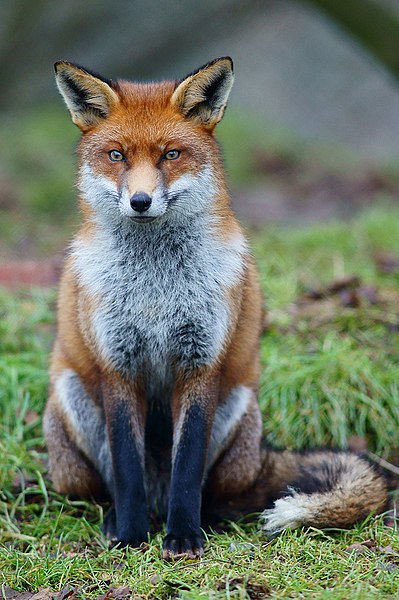 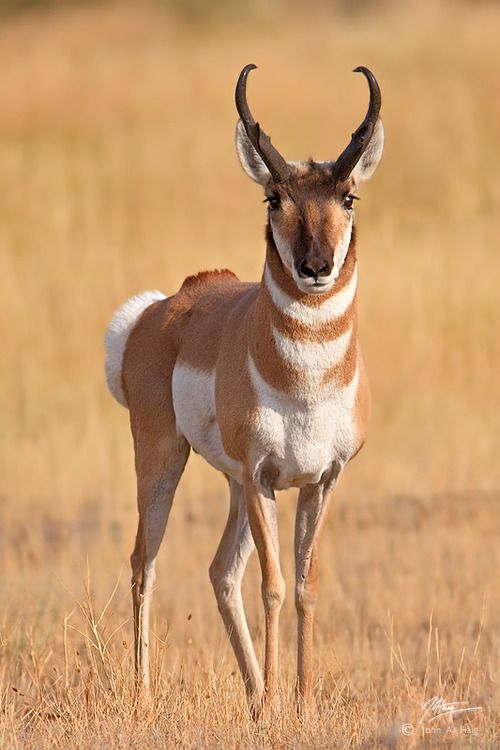 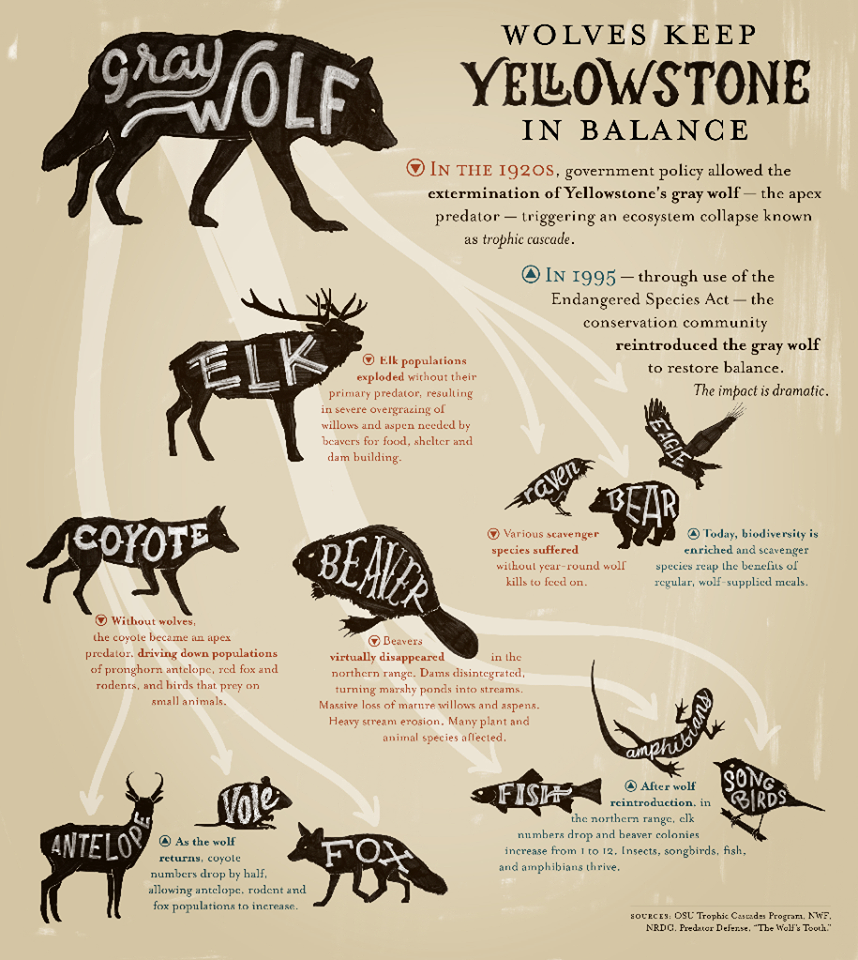 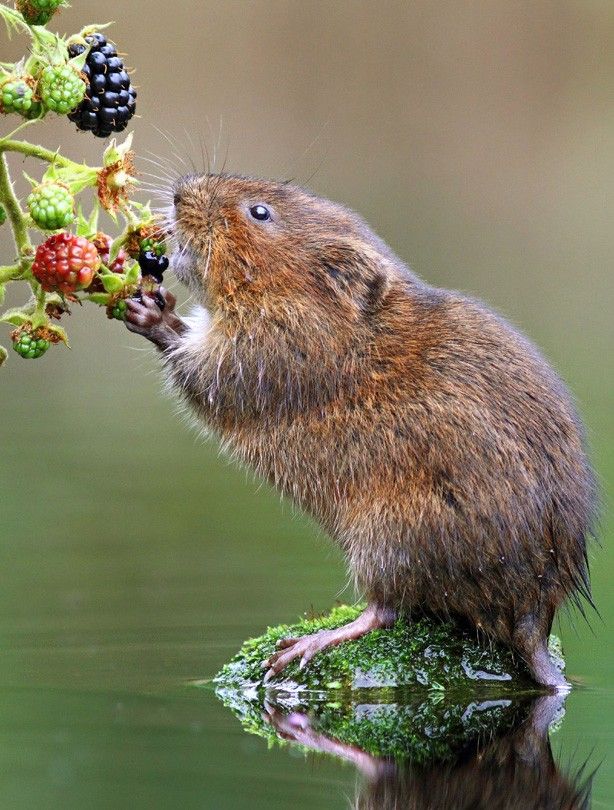 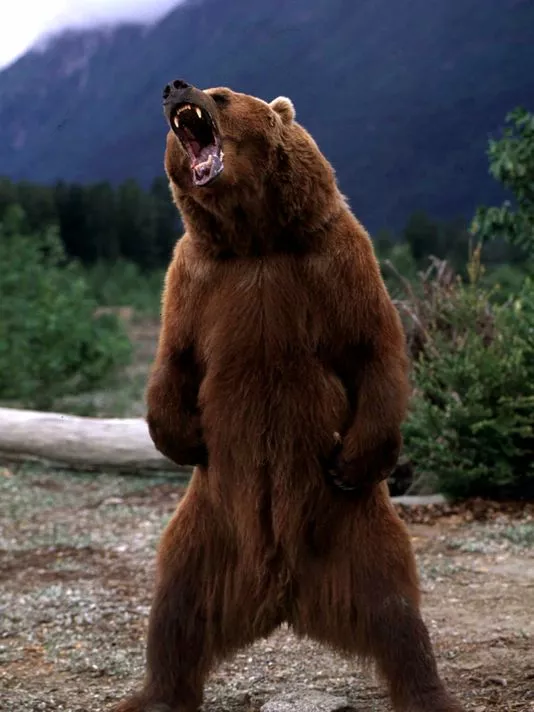 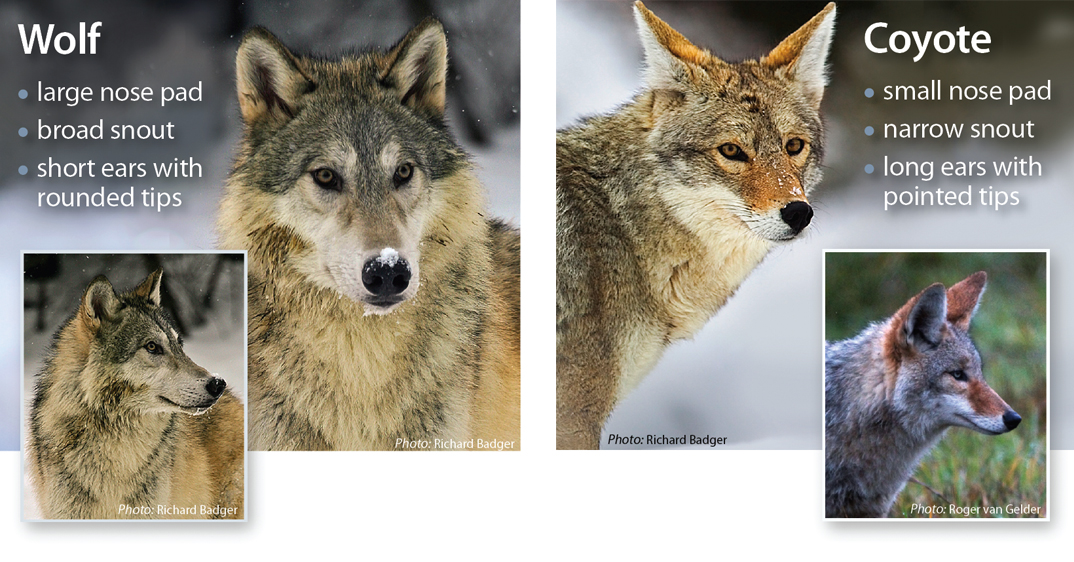 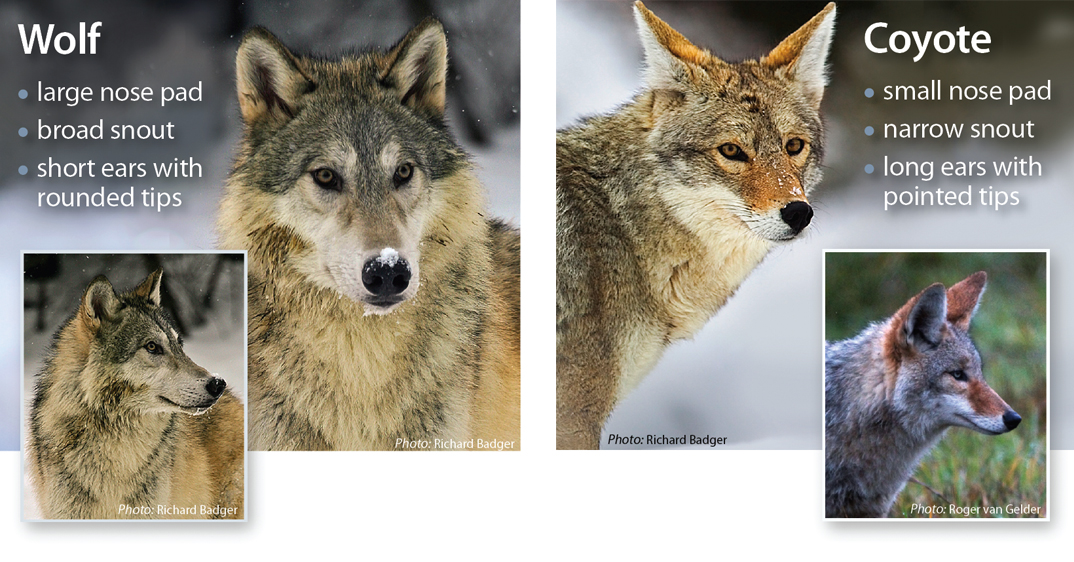 FOOD 
CHAIN
Who ate the elk?
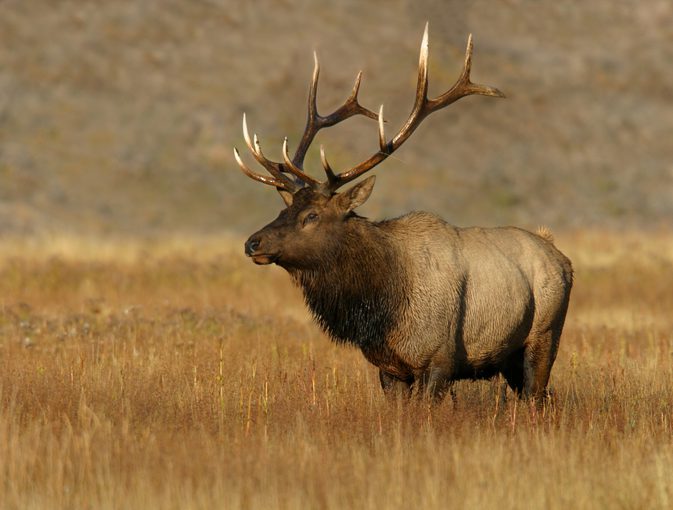 wolves
Who ate the farm animals?
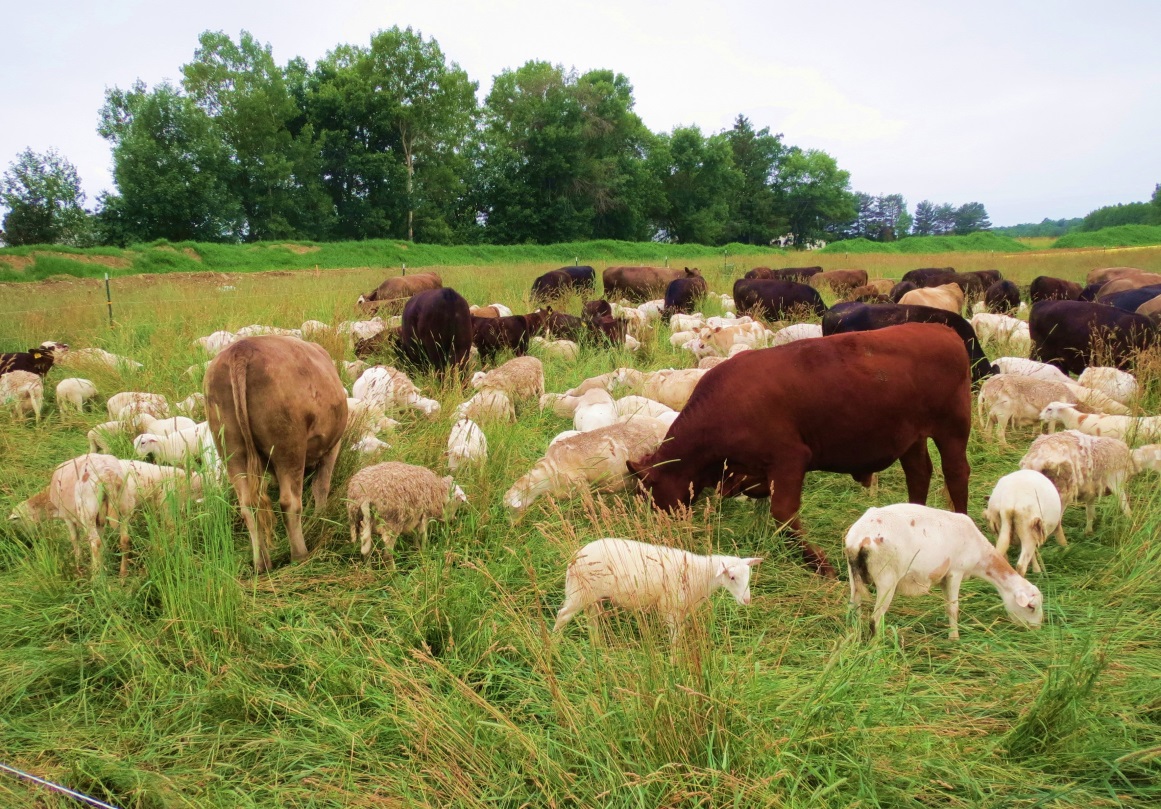 wolves
What did the farmers do?
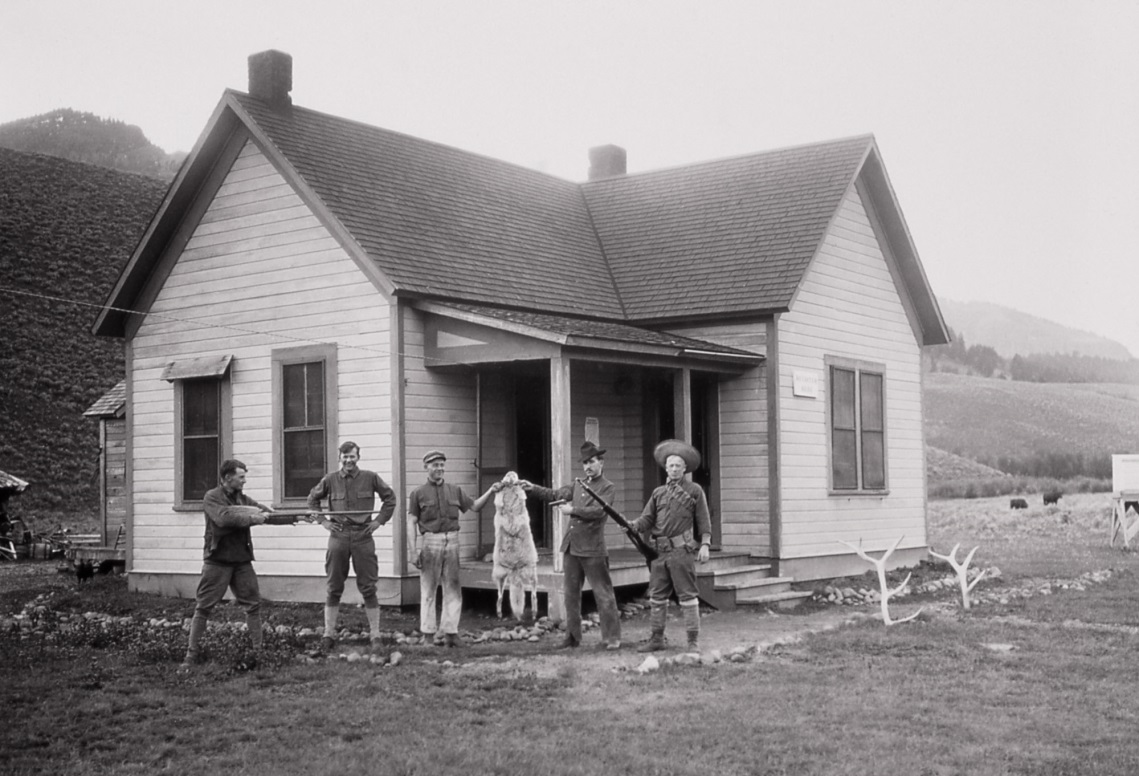 They killed 
the wolves
What happened when the wolves disappeared?
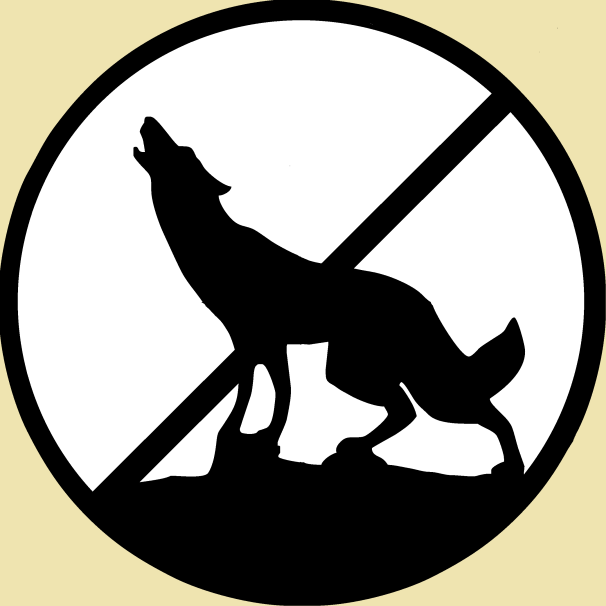 too many elk
Why is that bad?
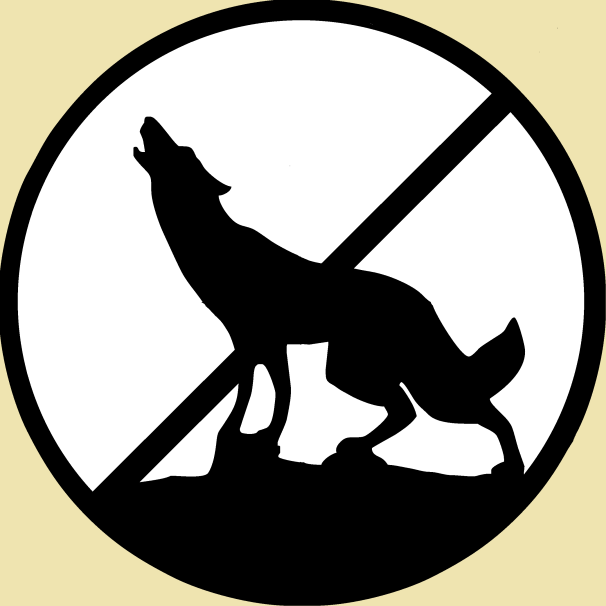 Elk eat too much grass / trees.
What would happen if we reintroduced gray wolves.
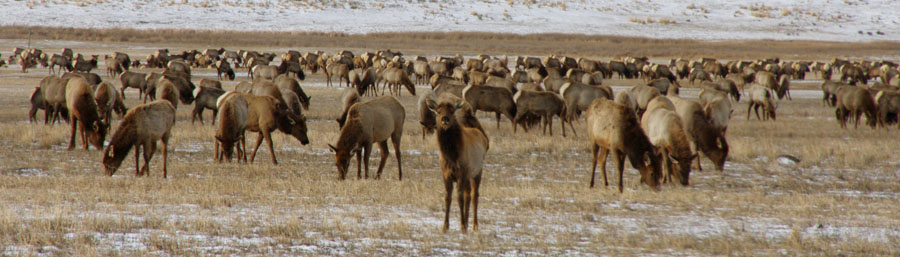 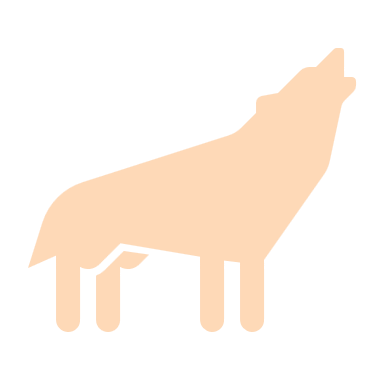 Wolves
Change
Rivers
Make a list of changes that happened in the park.
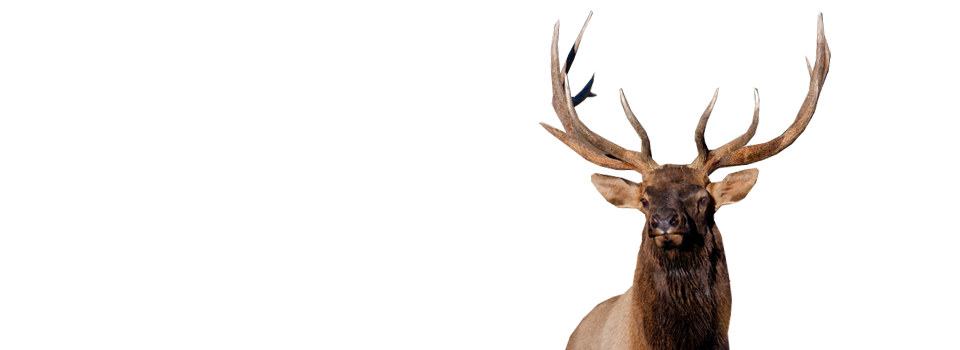 By this time / Before this time
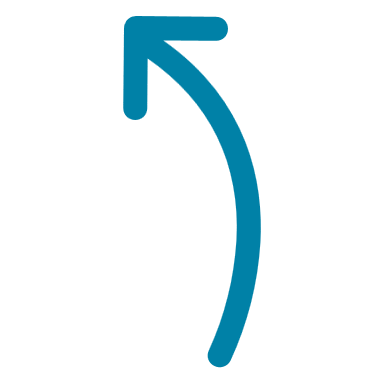 By the early 1990s, gray wolves (a) had begun / have begun to disappear from Yellowstone National Park in the US, and this resulted in a growing elk population.
By the early 1990s, gray wolves (a) had begun / have begun to disappear from Yellowstone National Park in the US, and this resulted in a growing elk population.
What happened before the 1990s?
By the early 1990s, gray wolves (a) had begun / have begun to disappear from Yellowstone National Park in the US, and this resulted in a growing elk population.
Where did it happen?
What was the result?
By the early 1990s, gray wolves (a) had begun / have begun to disappear from Yellowstone National Park in the US, and this resulted in a growing elk population.
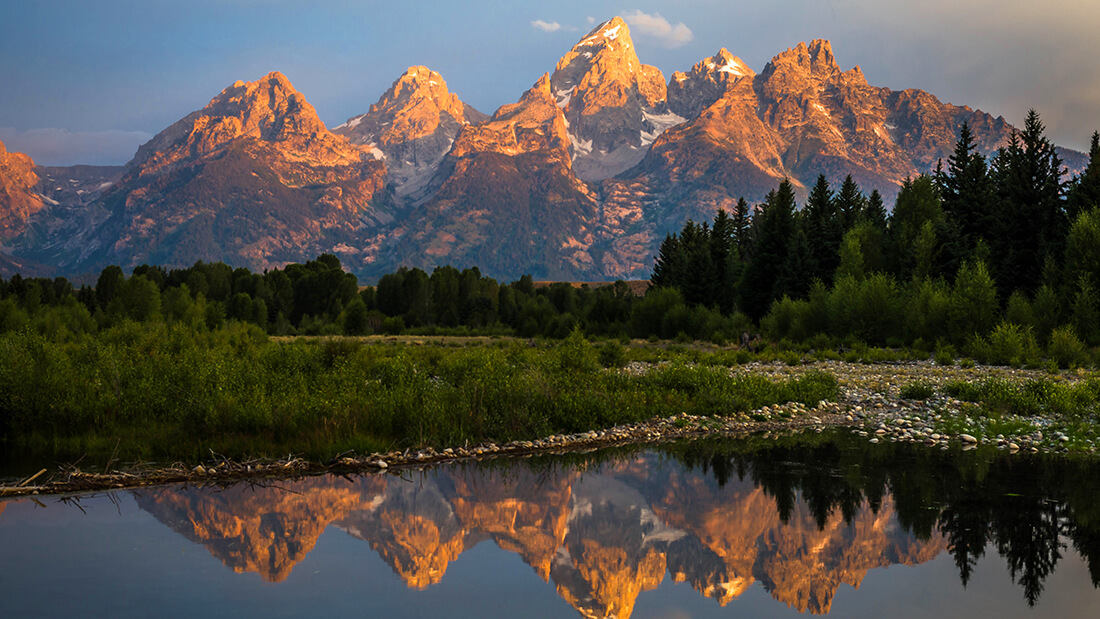 Why was shade reduced?
The elk ate too many leaves from the trees, which reduced shade along the rivers and creeks.
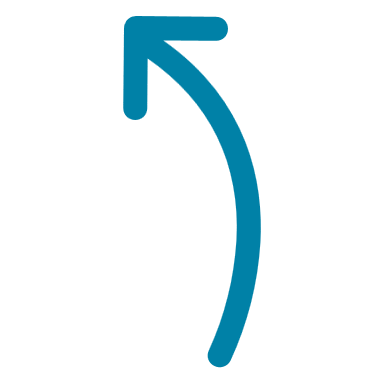 The elk ate the leaves
This caused water temperatures to increase and the populations of many fish species in the park (b) declined / had declined.
What caused it?
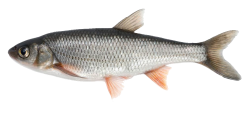 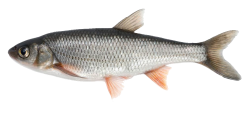 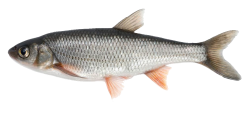 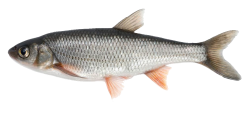 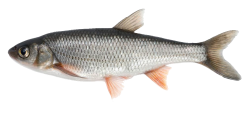 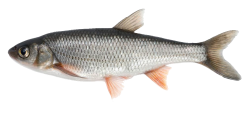 This caused water temperatures to increase and the populations of many fish species in the park (b) declined / had declined.
What happened?
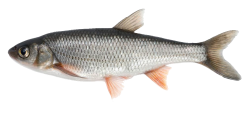 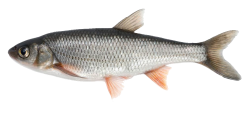 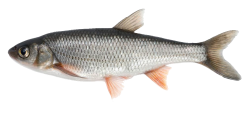 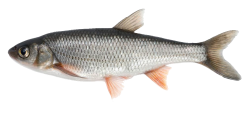 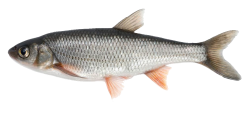 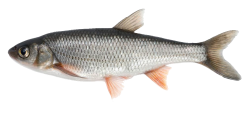 This caused water temperatures to increase and the populations of many fish species in the park (b) declined / had declined.
What happened?
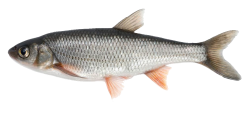 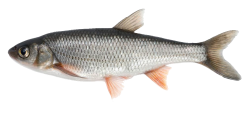 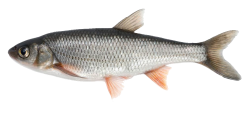 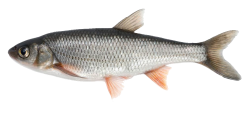 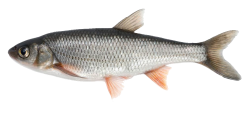 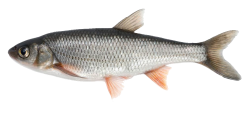 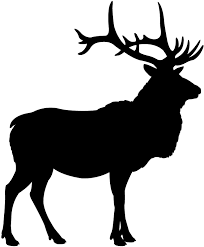 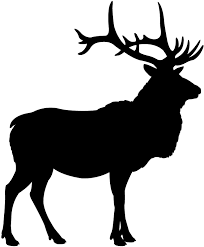 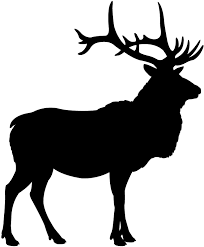 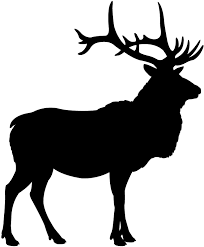 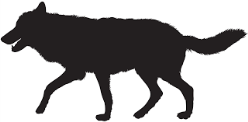 To restore balance to  Yellowstone’s ecosystem, sixty-six gray wolves from Canada were released into the park.
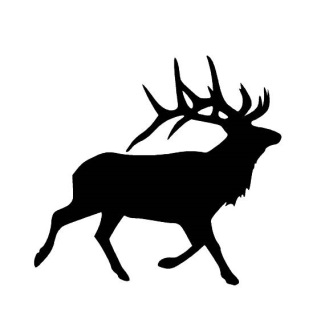 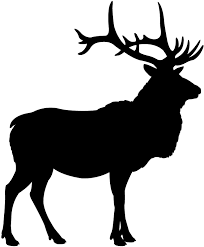 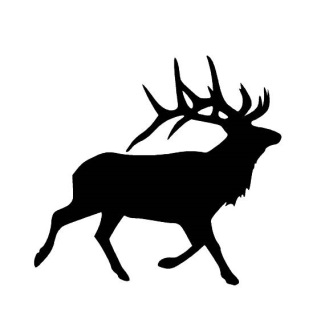 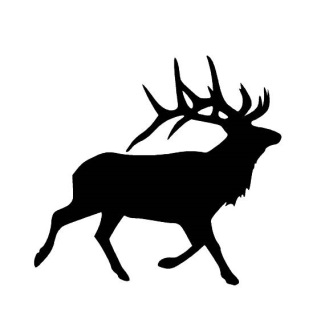 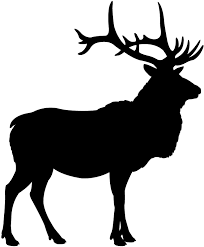 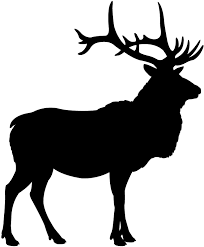 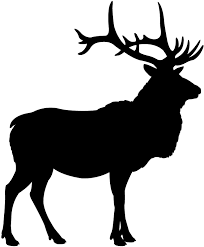 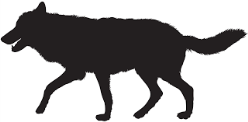 As a result, the number of elk quickly dropped.
Now, the ecosystem has returned to its natural balance.  This story shows how crucial some species are for the health of an entire ecosystem.
Now, the ecosystem has returned to its natural balance.  This story shows how crucial some species are for the health of an entire ecosystem.
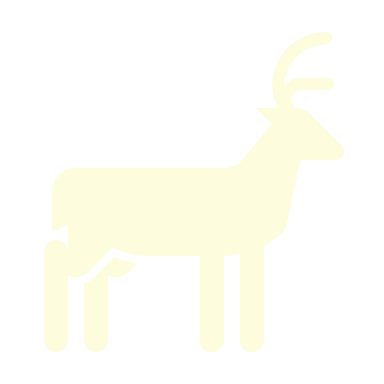 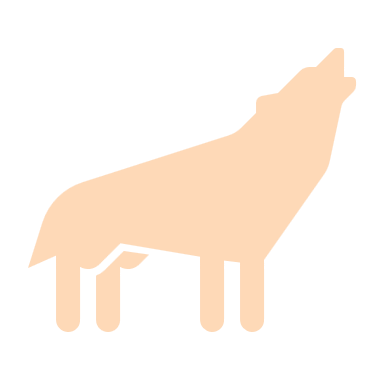 How can we respect all species?
If we (c) respect / will respect all species equally, we’ll be able to continue to enjoy the natural world.
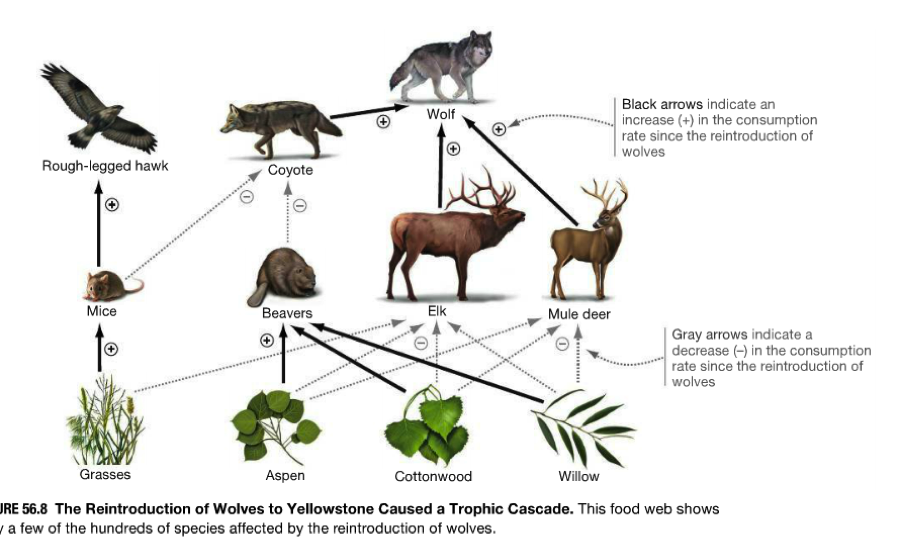 Circle the good changes that happened in the park.
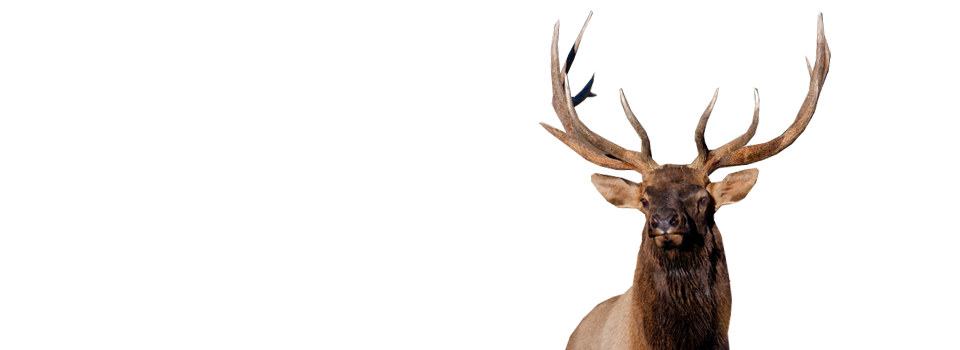 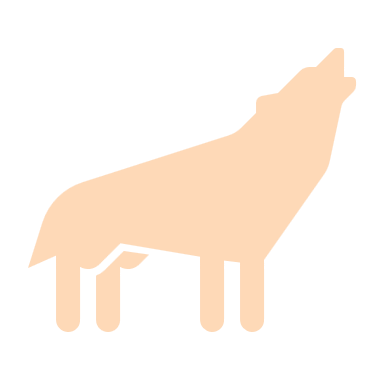 Wolves
Change
Rivers
https://www.youtube.com/watch?v=ysa5OBhXz-Q
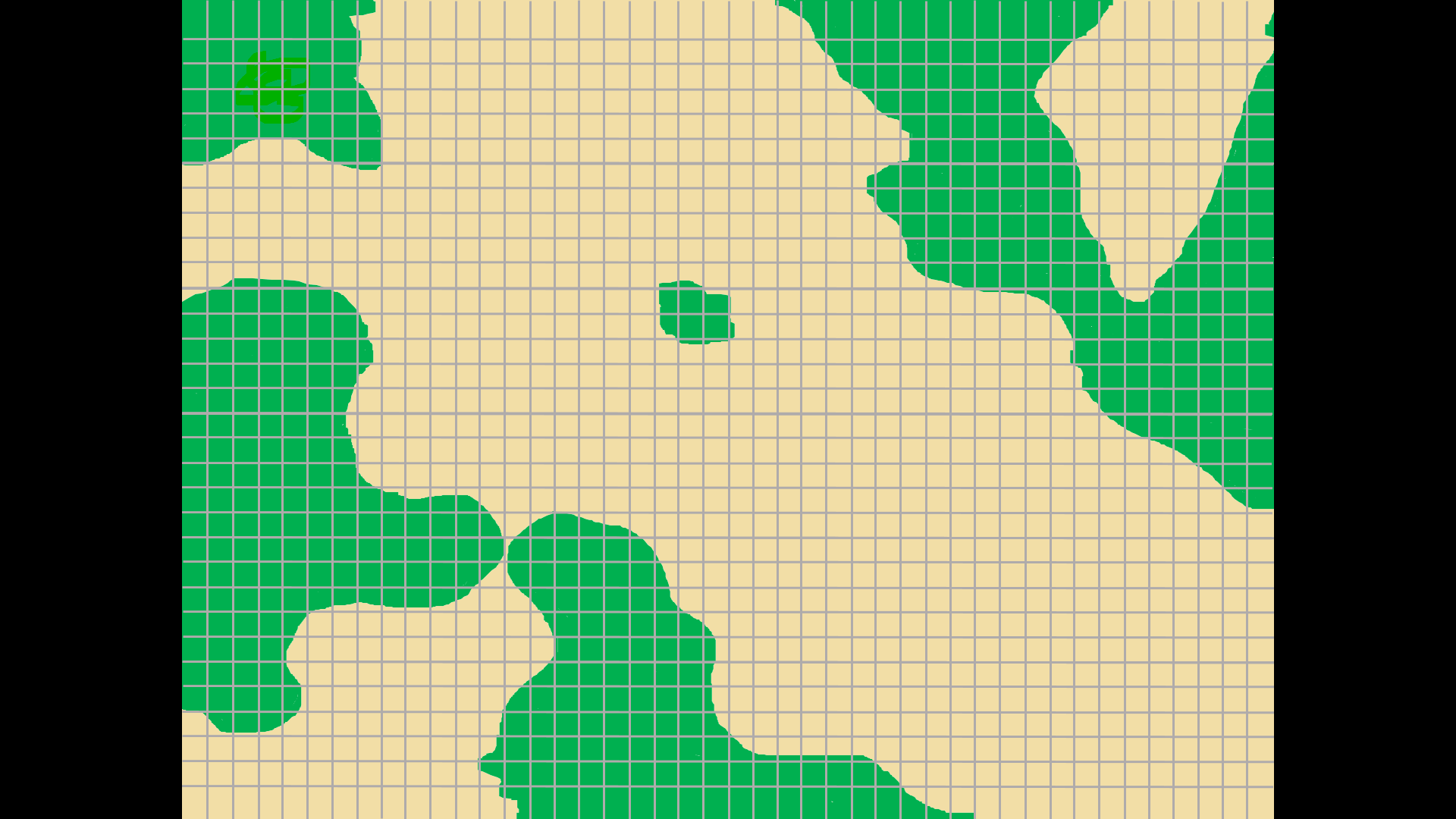 trees
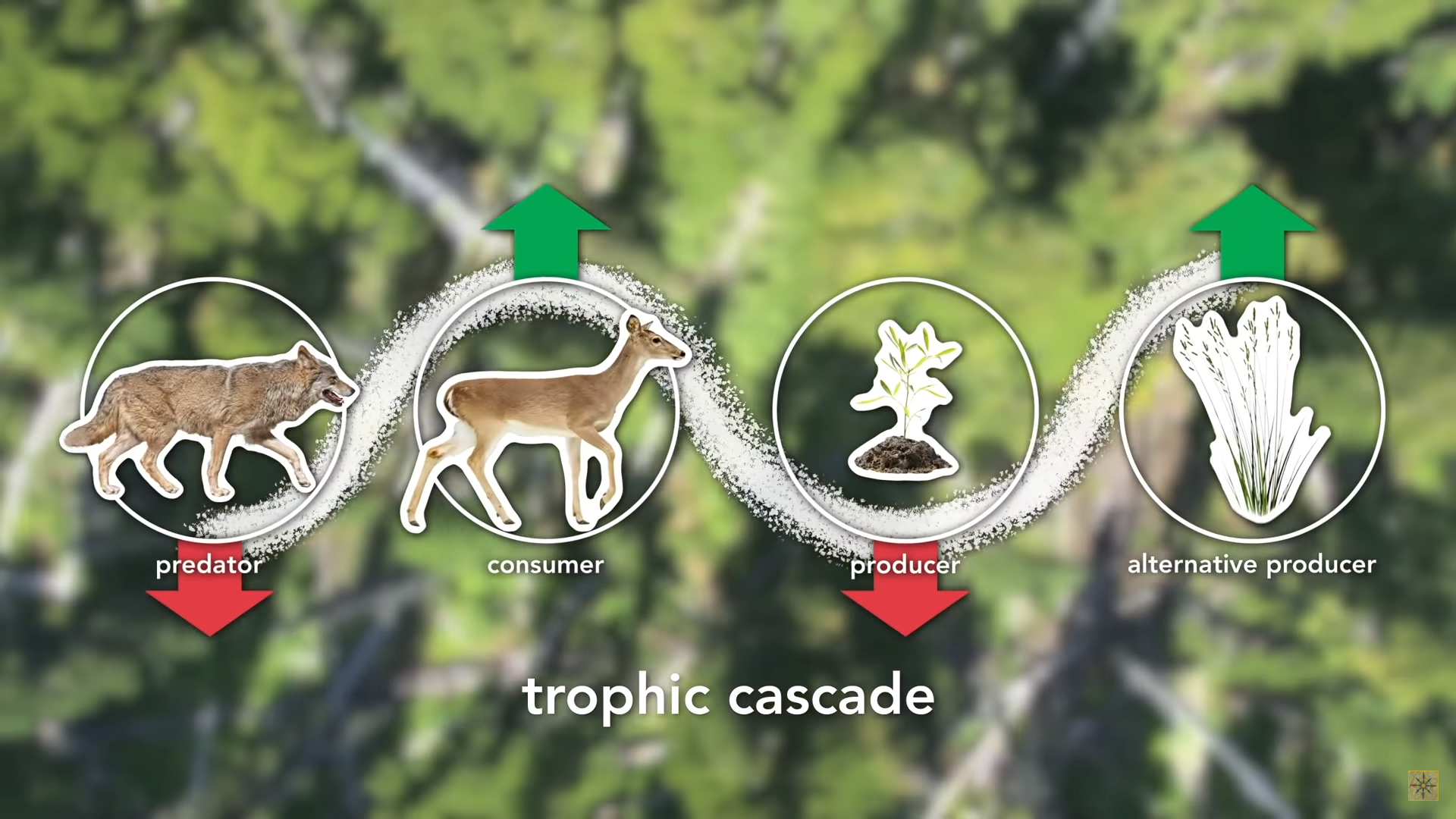 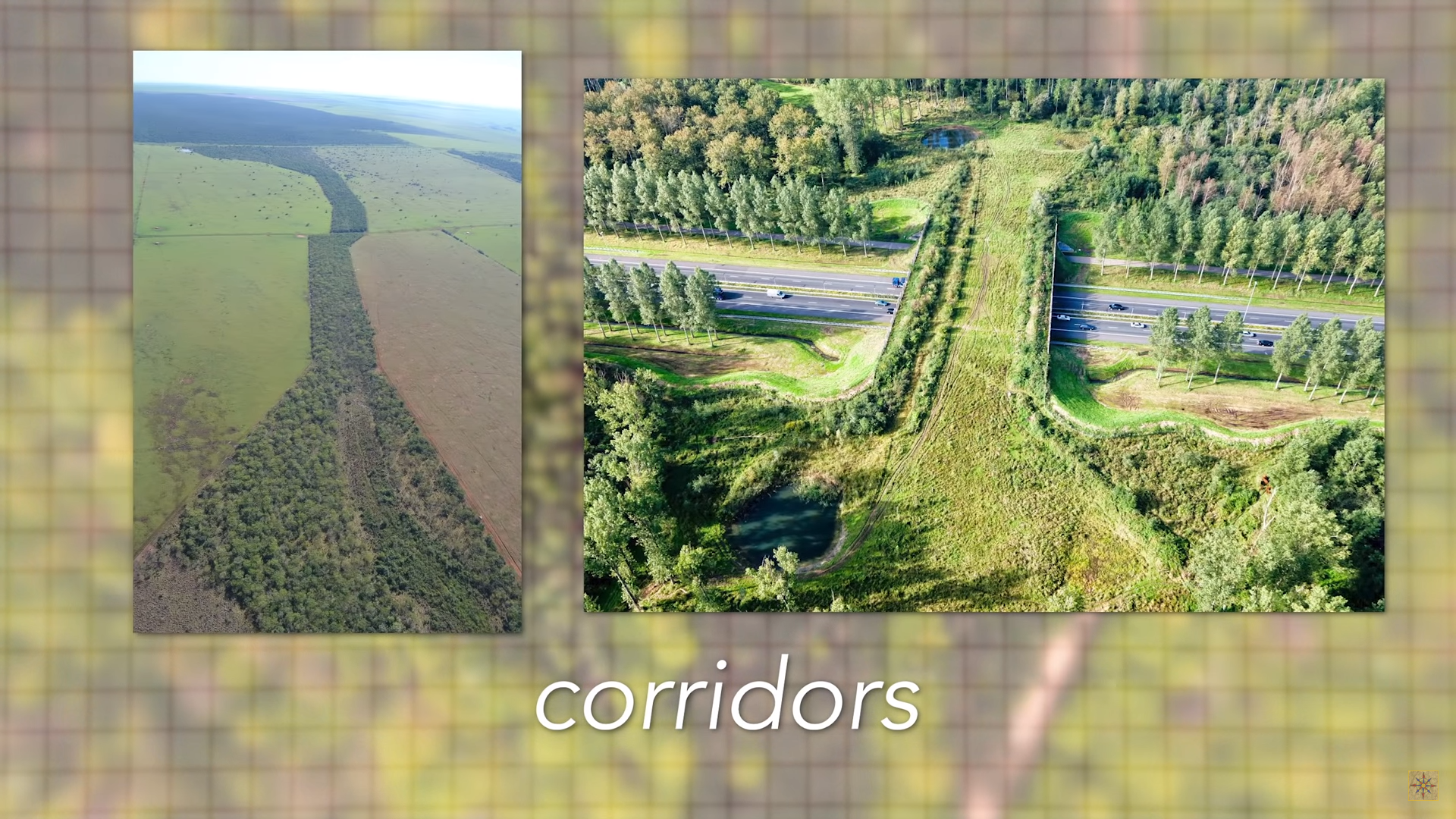 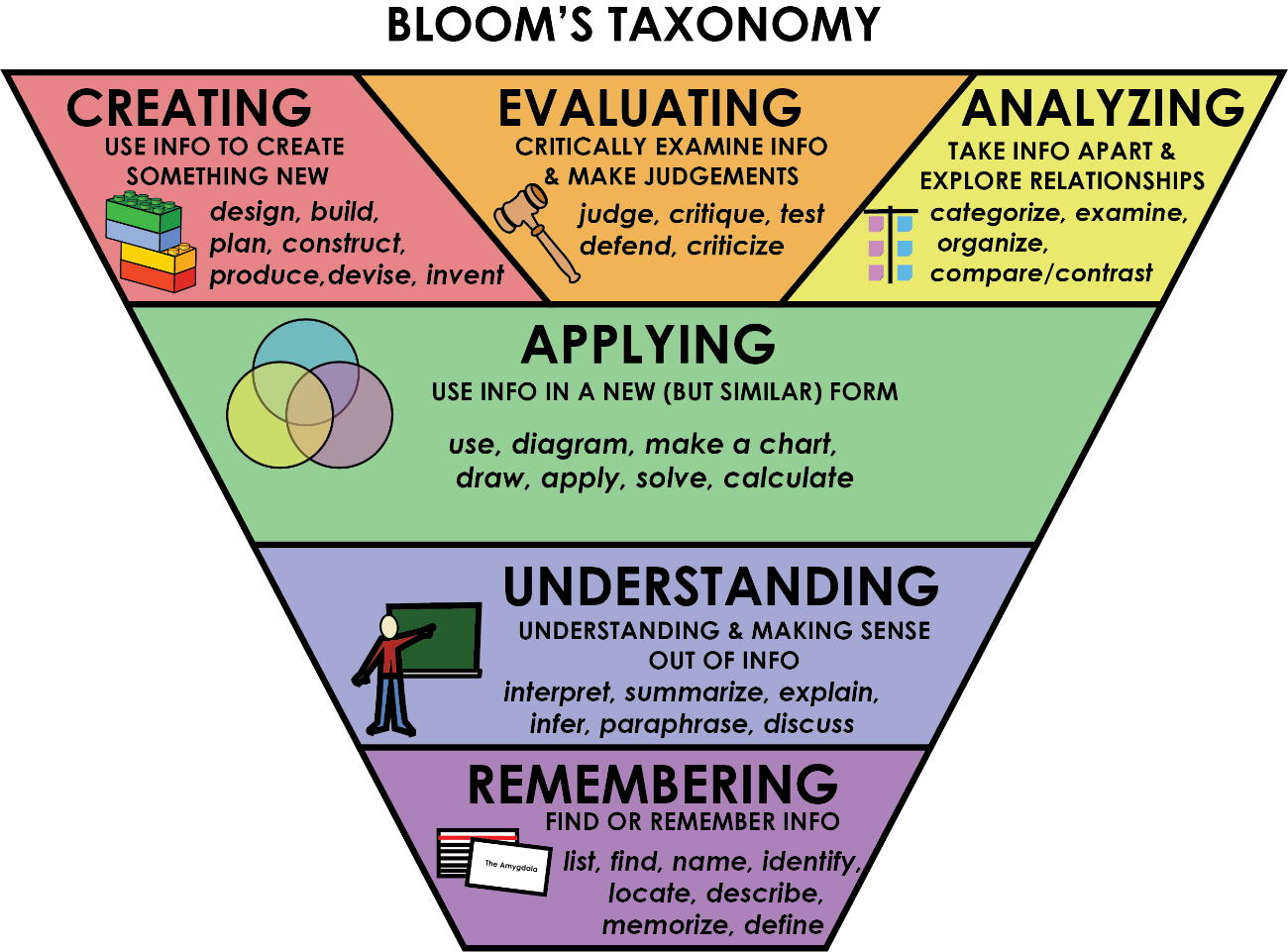 ESL toybox
www.esltoybox.com
Earth Justice – Yellowstone in the Balance
https://earthjustice.org/features/infographic-wolves-keep-yellowstone-in-the-balance
How Wolves Change Rivers
https://youtu.be/ysa5OBhXz-Q